AlHuda Centre of Islamic Banking and Economics (CIBE) 
 7th African Islamic Finance Summit 2021

 Tanzania: July 08, 2021
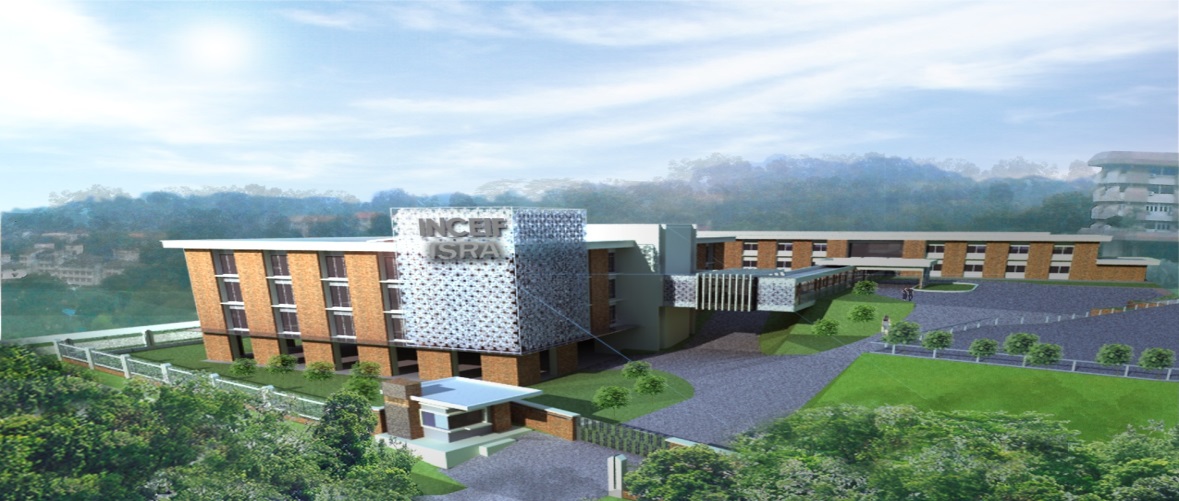 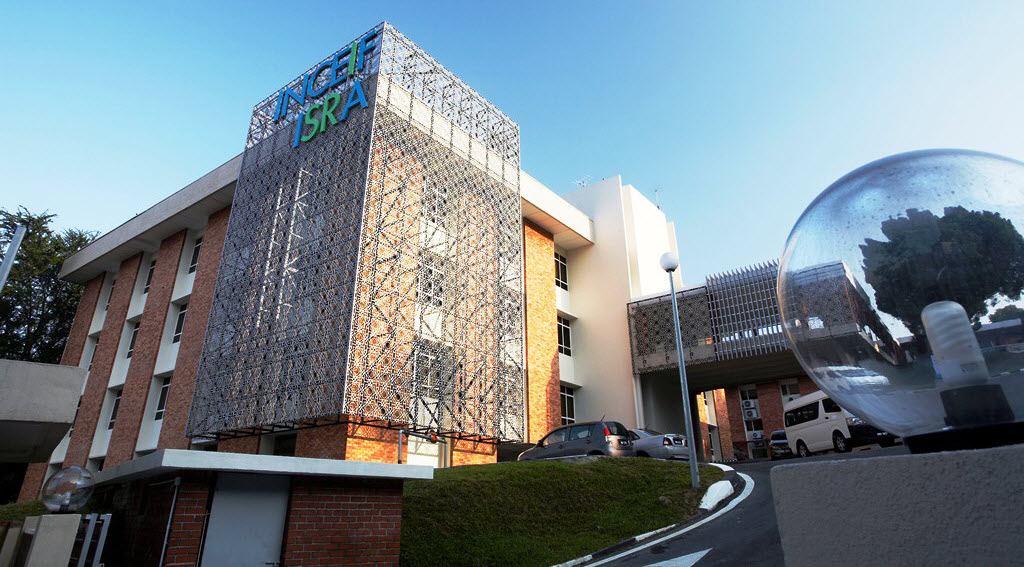 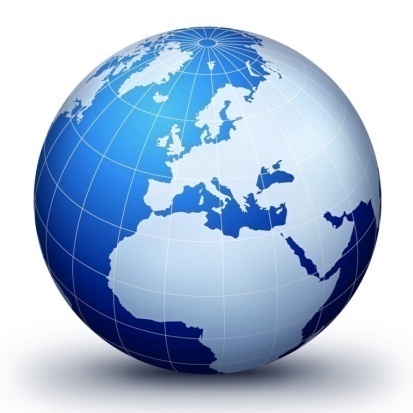 SHARIAH PRINCIPLES              IN ISLAMIC FINANCE
Dr Fares Djafri
Researcher, ISRA
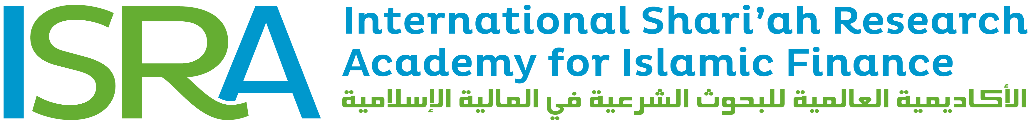 CONTENT
01
GLOBAL ISLAMIC FINANCE INDUSTRY LANDSCAPE
02
SHARIAH PRINCIPLES IN ISLAMIC FINANCE
03
ALIGNMENT OF MAQASID WITH SUSTAINABILITY AGENDAS
04
VALUE BASED INTERMEDIARIES (VBI) INITIATIVE
05
EXAMPLES OF VBI IMPLEMENTATION IN MALAYSIA
06
THE WAY FORWARD
Global Islamic Finance Industry Landscape
At the end of 2024, global size of the Islamic financial service Industry is forecasted to reach US$ 3,693 billion (ICD, 2020).
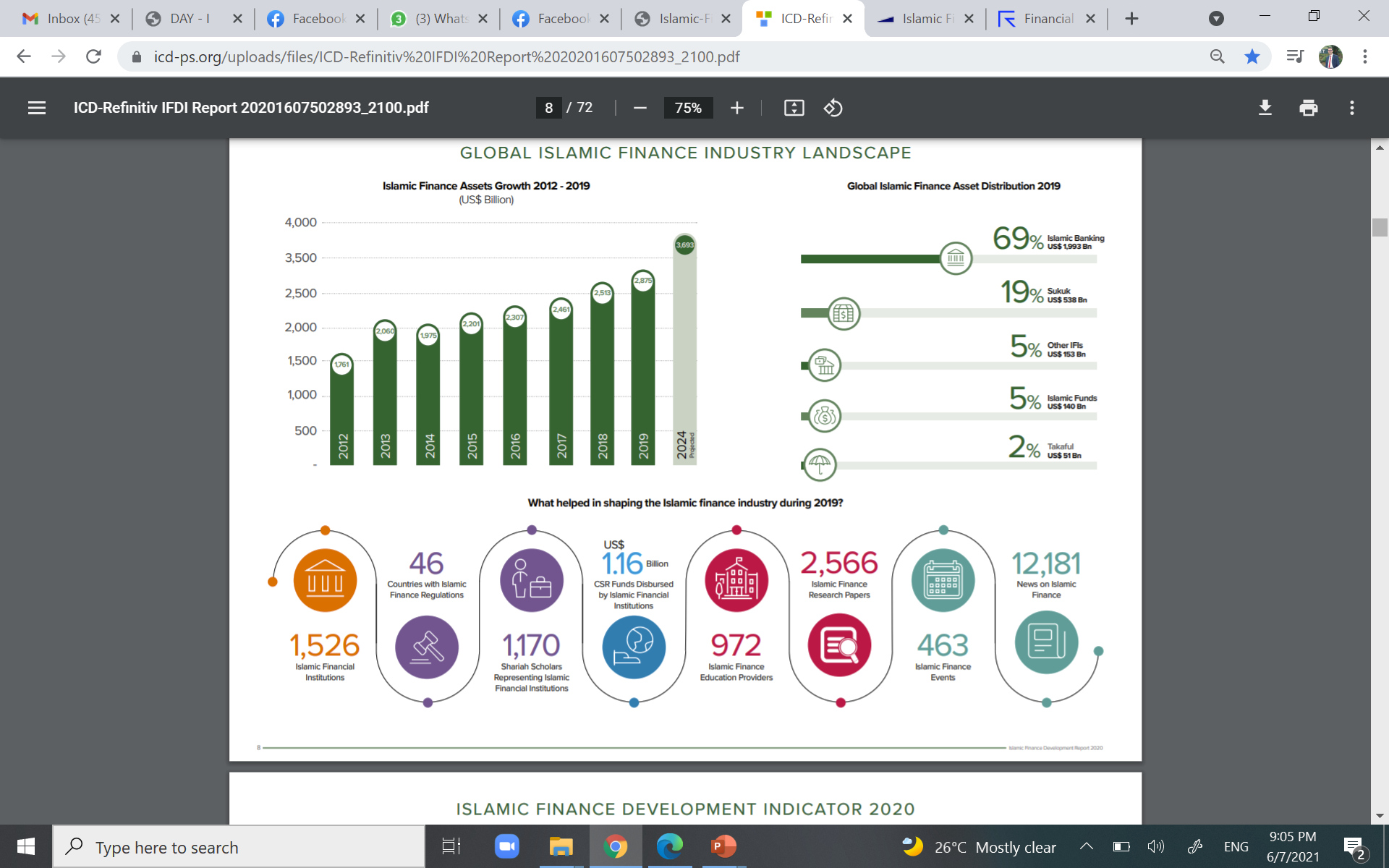 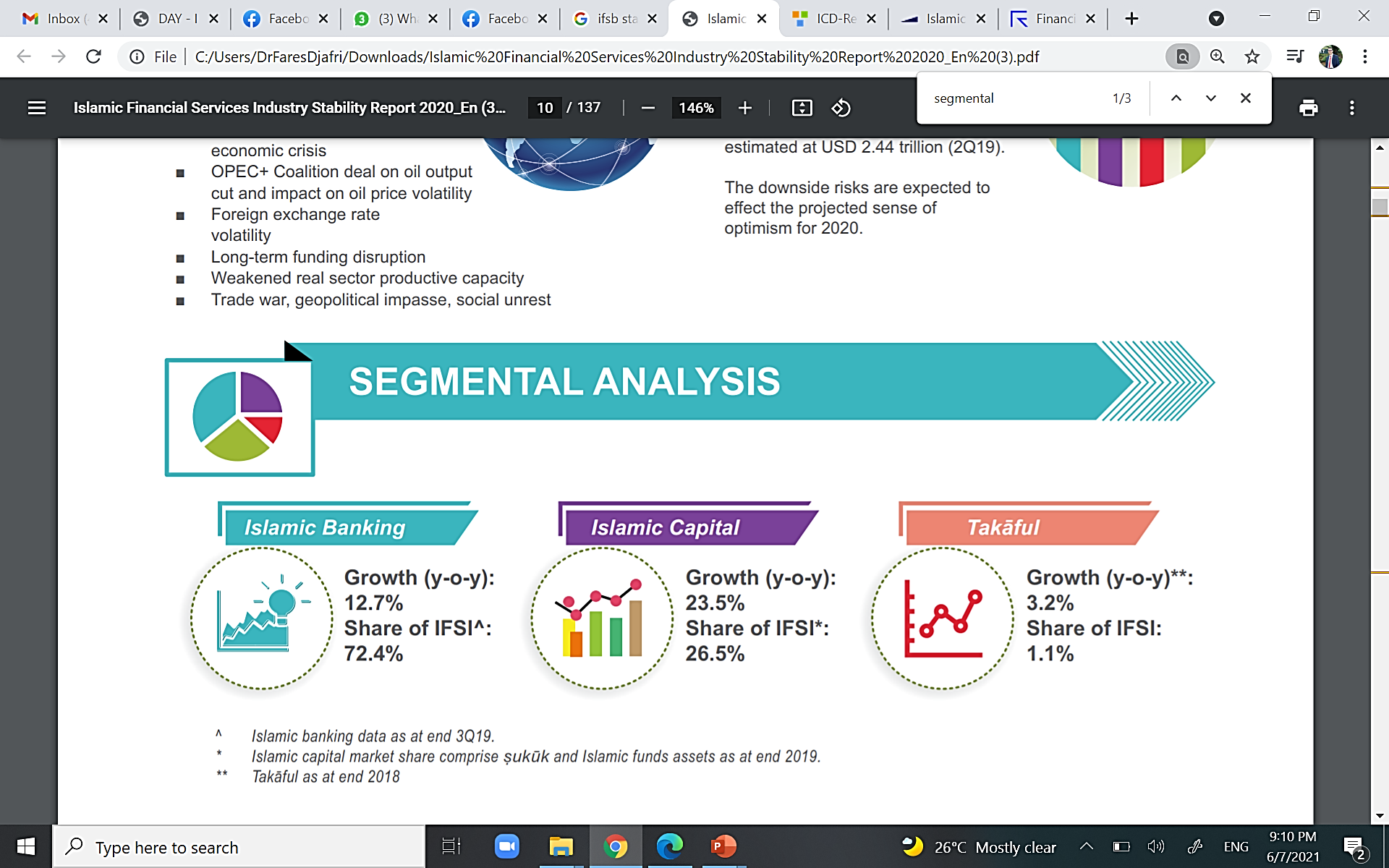 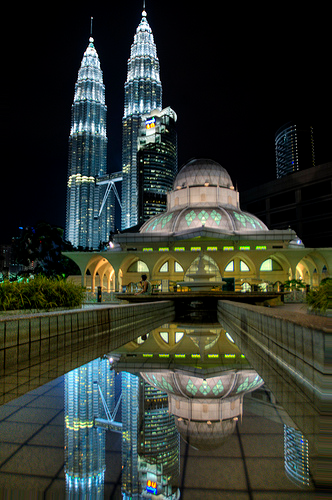 SHARIAH PRINCIPLES IN ISLAMIC FINANCE
SHARI’AH AS THE FOUNDATION OF ISLAMIC FINANCE
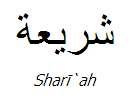 Islam & Components of Shari’ah
Shari’ah encompasses the following meaning:
Path to tread for guidance in this world
Commands, prohibitions, values prescribed by Allah for His slaves either through Al-Quran or As-Sunnah (the teachings of the Prophet Muhammad s.a.w.)

Sharī’ah is a set of norms, values and laws that go to make up the Islamic way of life.

Shari’ah encompasses the whole dimensions of human life
I`tiqadiyah
(Belief)
`Amaliyah
(Dealings)
Akhlaqiah
(Morality)
Ibadah
(Human with Creator)
Muamalah
(Human with human)
Economics / Finance
Family Law
Criminal Law
Politics
Issues in Islamic finance
Shari’ah as the Basis in Islamic financial system and Islamic financial system is operating in Shariah ecosystem
ADHERING THE PRINCIPLES OF ISLAMIC FINANCE
Ethical Principles Underlying Islamic Finance from Maqasid Perspective
Should be done in an equal rights and opportunities 
Mutual consent of two parties (tarāḍi). 
Avoid unfair dealings or unjustified actions such as bribery (rishwah), fraud or deception (ghish), cheating (tadlīs), etc.
It refer to avoiding hypocrisy, fulfilling promise, being punctual, and giving fair advice to the clients.
All financial transactions must be conducted in such a manner that all the parties are clear about all important facts of the transactions necessary for the avoidance of disputes, clashes or damages to any party.
Observance of Islamic values and principles such as Ihsan “excellence and perfection” and Itqan “precision of action” will lead to high level of organizational commitment and ultimately greater displays of organizational citizenship behavior at the workplace.
[Speaker Notes: 5. Trust (amanah)]
2. OPERATIONAL MECHANISM: OBSERVING THE ‘AQAD
Rukun  (Pillars)
Sharat  (Conditions)
TRANSACTION
ESSENTIALS OF VALID CONTRACT
CONTRACTUAL EXPRESSION (Sighah)
SUBJECT 
MATTER
(Mahall al `aqd)
CONTRACTING 
PARTIES
(Aqidan)
Goods/
asset
Price/
consideration
Acceptance
Offeree
Offer
Offeror
Of full contractual capacity (ahliyyah al-ada’  al-kamilah)
Legal authority to contract 
As owner & in possession of asset
 legal representative (agent, guardian etc.)
Clear
Consensus ad idem
Corresponding offer & acceptance
Something of value
Ascertainable 
Legal
Other Shari’ah Mechanisms for Effective Implementation of its Objective in Business and Finance
Prohibition and Prevention of Unethical Behaviours in Business and Finance
Preservation of Wealth 

This is an essential elements in maqasid al-Shari’ah. It includes acquiring it in a legitimate way and avoiding engaging in Shari’ah non-compliant activities.
All forms of harmful monopoly are forbidden whether in goods, money or any other form.
Wealth Circulation in Society

It  includes all the processes related to wealth creation, consumption and distribution.
Circulation of the wealth among the largest number of people would definitely bring prosperity and happiness to the whole society.
This objective has been strengthened by several rulings and other financial transactions such as Mudarabah, Musharakah, Muzara’ah, Mugharasah, and Musaqah etc
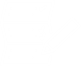 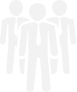 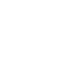 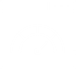 Safeguard of Public Interest in Business and Finance

It  refers to the consideration of people’s well-being in every aspect of life including commercial transactions
In the modern context, licensing and supervisory authorities today plays to a certain degree the role of hisbah along the institution of ombudsman. With that, market behaviour embraces Islamic ethical values and strictly adheres to them in daily transactions.
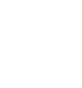 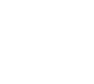 Adherence to justice and promotion of ethical values in business

Adherence to Islamic ethical conduct is an integral part of compliance with Shari’ah requirements.
Shari’ah enjoins certain values including among others trust, honesty, integrity, responsibility and openness.
THIS SHARI’AH MECHANISM AIMS TO REALIZE THE MAQASID SHARI’AH IN ISLAMIC FINANCE
[Speaker Notes: 5. Prohibition and Prevention of Unethical Behaviours in Business and Finance which include the prohibition of Riba, gharar, hoarding and monopoly


This Shari’ah mechanism aims to realize the Maqasid Shari’ah in Islamic Finance. 

Apart from the ethical principles which guide inner conducts, Shari’ah puts in place fundamental Shari’ah principles and mechanisms to effectively accomplish objectives of Shari’ah (maqasid al-Shari’ah). These involve firstly adherence to justice and promotion of ethical values in business and finance; secondly, safeguard of public interest in business and finance; thirdly, removal of hardship and prevention of unethical behaviours in business and finance.]
Alignment of Maqasid with Sustainability Agendas
PROMOTING WELL-BEING OF MANKIND:
1. Facilitation of ease/promotion of good
2. Removal of hardship/harm for human being
Maqasid
Preservation of Life
Preservation of Lineage
Preservation of Wealth
Preservation of Religion
Preservation of Intellect
ESG
SDG
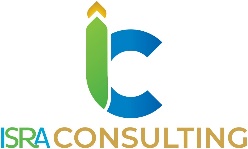 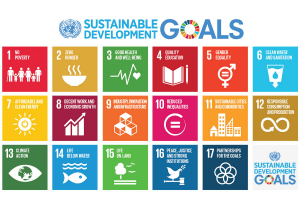 2
The SDGs’ agenda is an opportunity to present the value proposition of Islamic finance to the world economy in a language understood by all. 

The SDGs can play a role in enlightening the world about maqasid al-Shariah and the position they occupy in Islamic finance. 

Islamic finance can leverage on the infrastructure provided for SDGs to develop new sustainable products.

In pursuing SDGs in socio-economic activities, Islamic Social finance instruments such as waqf, zakat and sadaqah will rank supreme due to their potential in instilling cooperation, solidarity and alternative finance.
Alignment of Maqasid with Sustainability Agendas
BNM and Value Based Intermediaries (VBI)  Initiatives
In line with the international trend of incorporating other values other than just profit, the Central Bank of Malaysia developed a strategy paper on Value Based Intermediation (VBI) in 2018. 

The VBI initiatives by Bank Negara  Malaysia (BNM) aims to deliver the intended outcomes of Shari’ah through practices, conducts and offerings that generate positive and sustainable impacts to the economy, community and environment, consistent with stakeholders’ sustainable returns and long-term interests. 

It advances a rational of “not just Shari’ah compliance” to establish a culture that establishes the intended outcomes of Shari’ah (BNM, 2018). VBI aims to achieve the goals of the economy, society, and the environment, all within the Maqasid al-Shariah. With these outcomes of Shariah being justice, wealth protection, and wealth circulation, amongst several others.
The underpinning Thrusts of VBI
[Speaker Notes: The aim of VBI is to provide finance that has a social economic impact meaning to say VBI aims to achieve the goals of the economy, society, and the environment, environment should not be harmed 

The VBI initiatives by Bank Negara  Malaysia (BNM) aims in creating an enabling environment for	IBIs in  Malaysia to adopt relevant  practices, offerings and conduct  that generate positive and sustainable impact  to the economy, community and  environment, without compromising  the financial returns to shareholders.

BNM requires IBIs to ensure that the  intent, strategy and performance of  their Islamic financial businesses are premised on the underpinning  areas of VBI that will eventually  create values to the stakeholders.

VBI aims to achieve the goals of the economy, society, and the environment, all within the Maqasid al-Shariah, with these outcomes of Shariah being justice, wealth protection, and wealth circulation, amongst several others.]
Transforming the Practices of Malaysian Islamic  Finance Industry
Some Expectations on the Value-based banking practices:
Overall Framework of Value-based Intermediation (VBI)
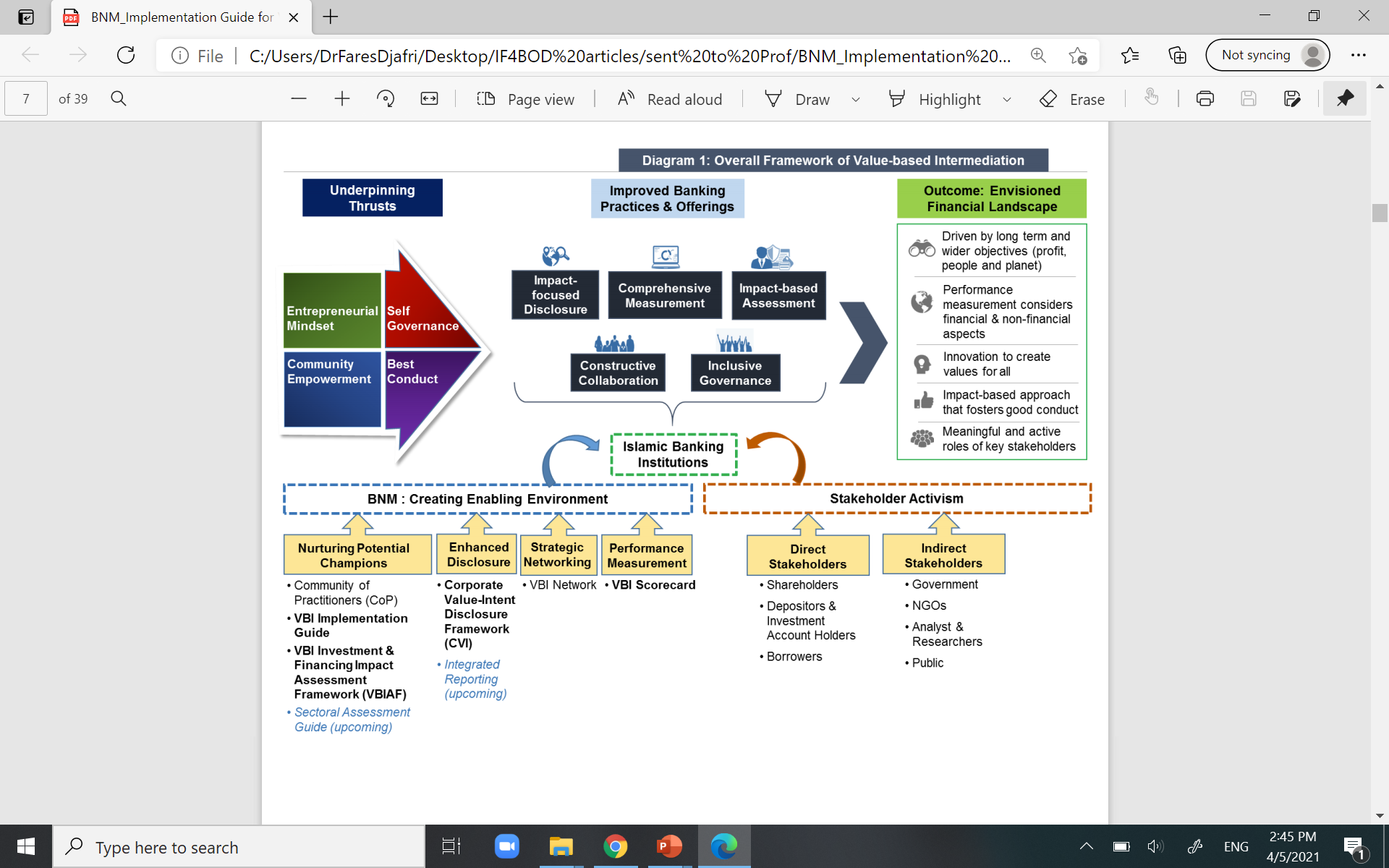 [Speaker Notes: In line with the international trend of incorporating other values other than just profit, the Central Bank of Malaysia developed a strategy paper on Value Based Intermediation (VBI) in 2018. It is an intermediation function that aims to deliver the intended outcomes of Shari’ah through practices, conducts and offerings that generate positive and sustainable impacts to the economy, community and environment, consistent with stakeholders’ sustainable returns and long-term interests. It advances a rational of “not just Shari’ah compliance” to establish a culture that establishes the intended outcomes of Shari’ah (BNM, 2018).

This definition signifies that The VBI initiative aims in creating an enabling environment for Islamic banking institutions (IBIs) in Malaysia by focusing on sustainable impact to the economy, community and environment without compromising the financial returns to shareholders.
VBI is another attempt to integrate Islamic finance with maqasid al-Shari’ah and the values propagated are also in line with ethical considerations in Shari’ah.]
Key Differences between VBI and SRI
Value-based Intermediation (VBI)
Sustainable Responsible Investment (SRI)
Intermediation that considers economics, social and environment in Islamic banking
Values derived from Maqasid al-Shariah
Retail, Corporate
Re-aligning Islamic banking towards “substance over form” based on Maqasid al-Shariah 
Values fixed and permanent
Intermediation that considers economics, social, environment and governance in capital markets
Values derived from pure economic, social and environmental frameworks, but may be Shariah-compliant
Corporate, Government 
Re-aligning capital market activities towards “substance over form” based on local and global sustainable strategic initiatives (SDGs, ESG, etc.) 
Values changeable and may affect SRI outputs
Examples of VBI Implementation in Malaysia
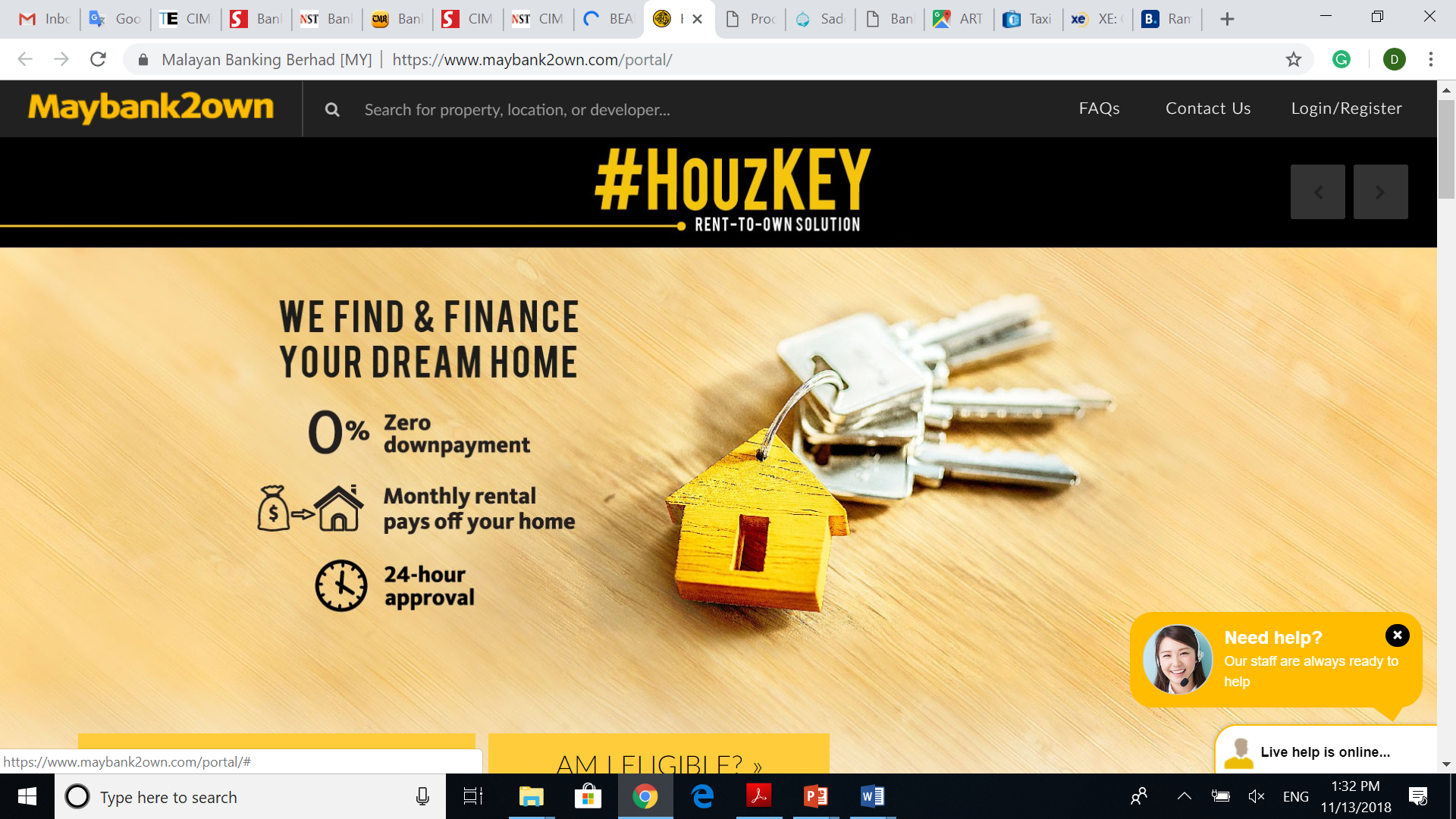 Rent-To-Own solution (RTO) Houzkey (Maybank)
This is an alternative method of home financing by way of a lease agreement (“Lease Agreement”) based on the Islamic concept of Ijarah (lease) that includes an option to purchase (via cash or mortgage) after servicing 12 months rental. 

It will be able to assist customers who have difficulties in securing homeownership due to the high initial costs.
HouzKEY is a new way to own your home. It provides greater flexibility and cash flow efficiency, specially designed to assist those who intend to be homeowners but are unable due to the high initial cost.

Instead of forking out a 10% down payment and additional transactional fees upfront like you would with a traditional mortgage, you only pay a three-month security deposit to secure a property with HouzKEY.
Sadaqa House (Bank Islam)
Sadaqa House is a donation platform operated by Bank Islam which enables funds to be channelled to the needy communities through Bank Islam partners. This is one of the efforts to create more sustainable economic development, community and environment.
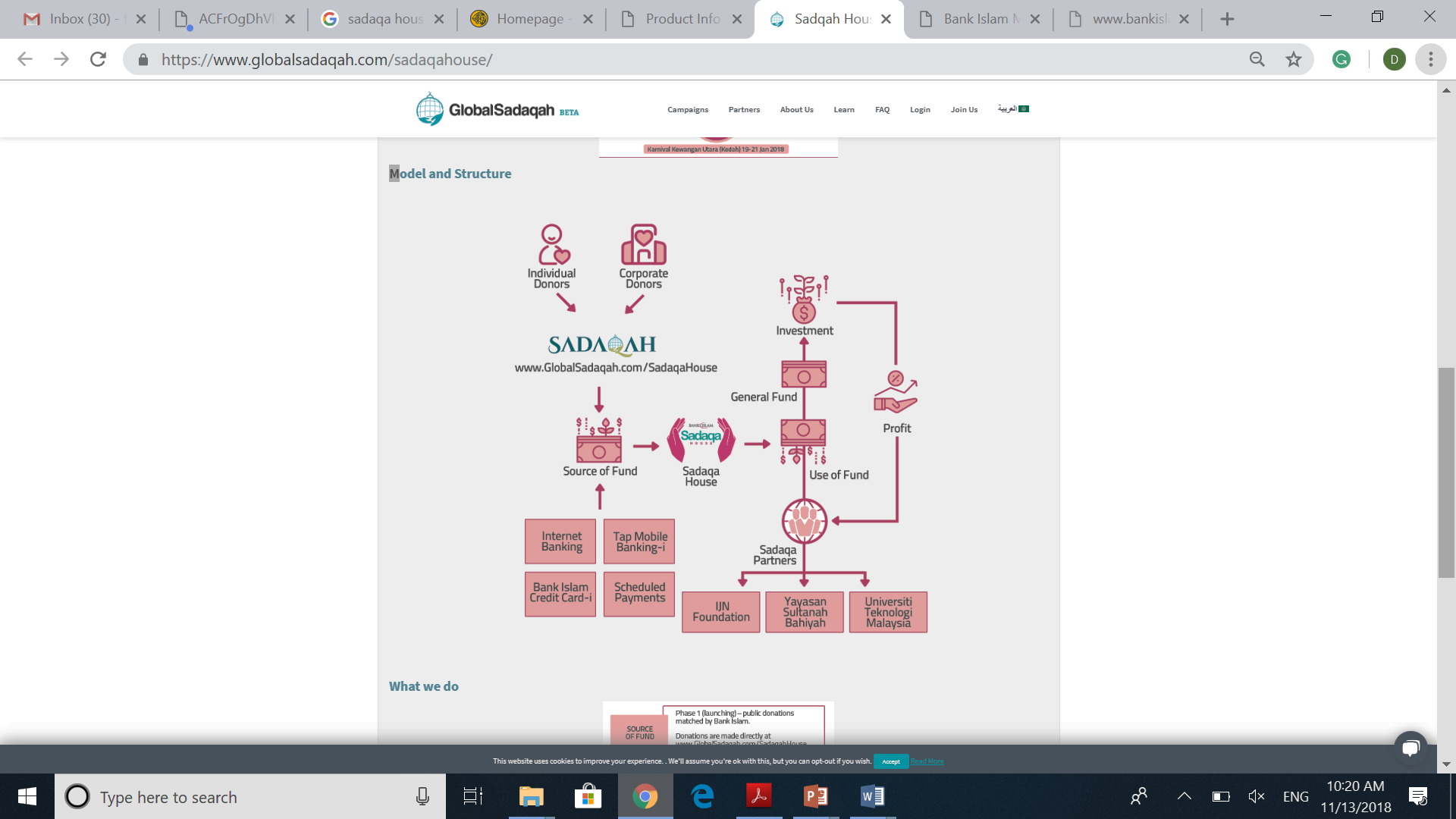 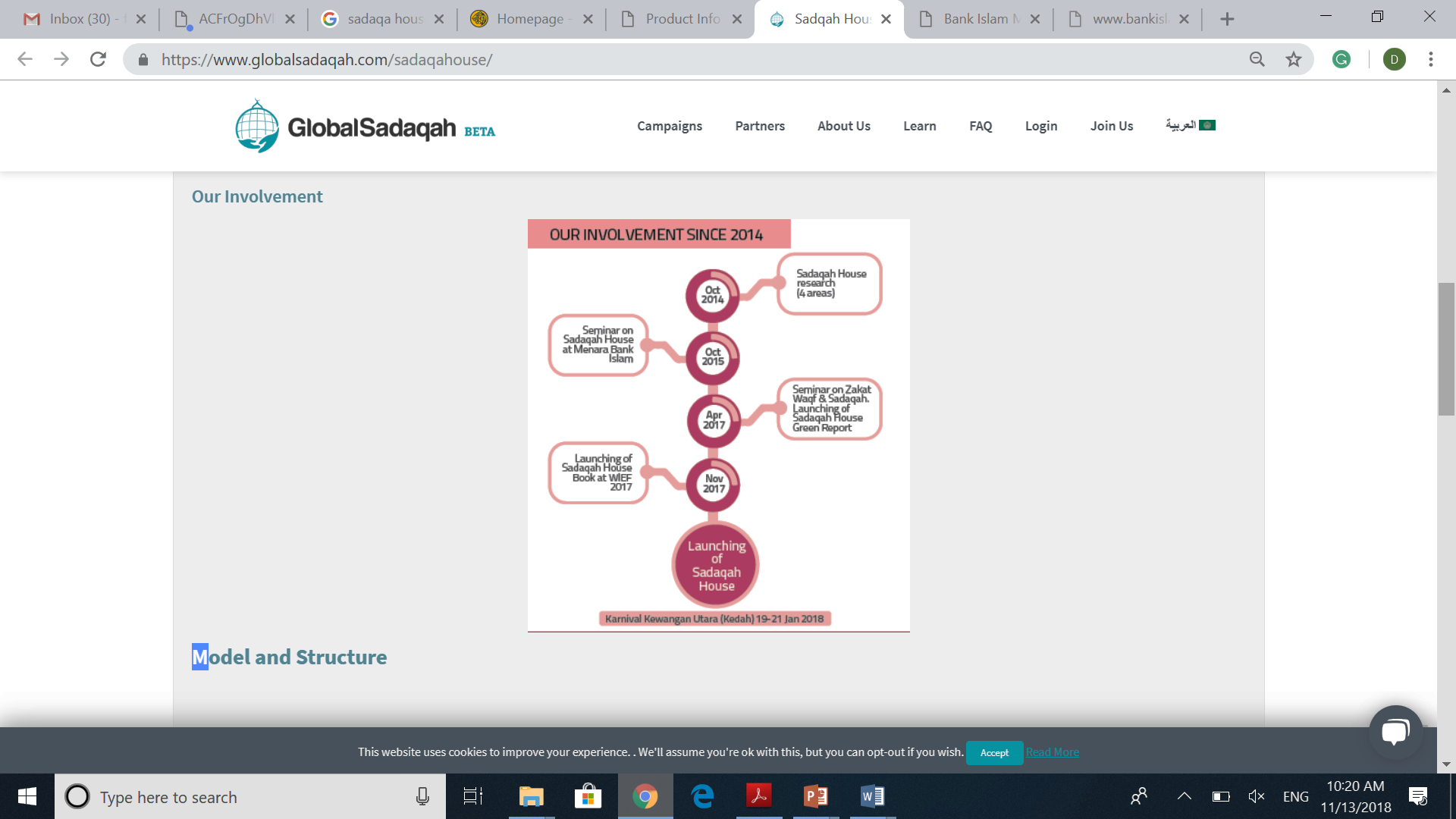 MOVING FORWARD
THANK YOU!
DR Fares Djafri
fares@isra.my